Досвід  роботи учителя основ здоров’я Скальської гімназіїМИХАЙЛЮК АЛЛИ
[Speaker Notes: Оригинальные шаблоны для презентаций: https://presentation-creation.ru/powerpoint-templates.html 
Бесплатно и без регистрации.]
Біографічні дані
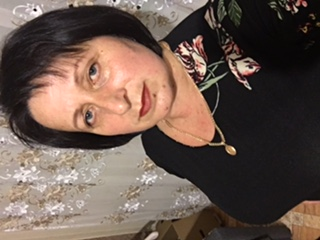 Народилася 27 жовтня 1971 року
1
Закінчила ВПУ в 1999 році
2
Розпочала трудову діяльність
  в 1991 році
3
З 1999 року працюю 
учителем
4
Атестована в 2021 році
5
Методична тема
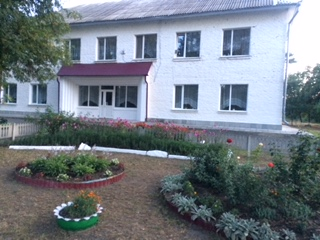 Впровадження в освітній процес активних форм і методів роботи з метою підвищення його результативності, ефективності, формування творчої особистості учня.
ПЕРЕКОНАНА:
У сучасному суспільстві вже недостатньо просто дати учням необхідний обсяг знань.  Потрібно навчити дитину самостійно оволодівати саме тими конкретними знаннями, які можуть знадобитися їй
 в подальшому   житті.
Основи здоров’я –цікавий і необхідний предмет, вивчення якого дає можливість вільно висловлювати власну думку, дбайливо ставитися до свого здоров’я та формує активну життєву позицію.
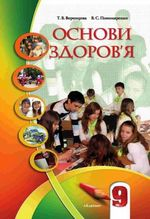 Інтелектуальний потенціал учня може розкритися лише за умови емоційного й душевного комфорту, тому на  уроках створюю атмосферу взаємоповаги, взаємодопомоги  та успіху.
Працюють учні із задоволенням
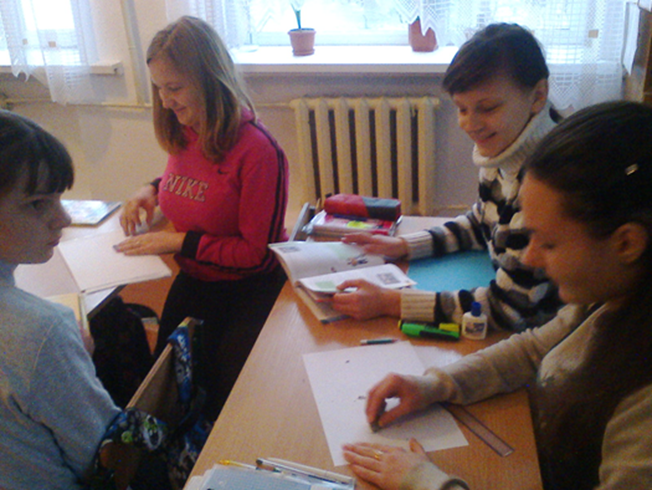 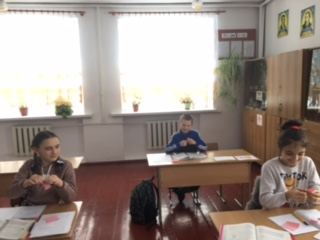 [Speaker Notes: При виконання завдань учнів не полишають гарний настрій та почуття гумору]
Проводжу  уроки з використанням активних форм роботи
Використовую різні форми  роботи
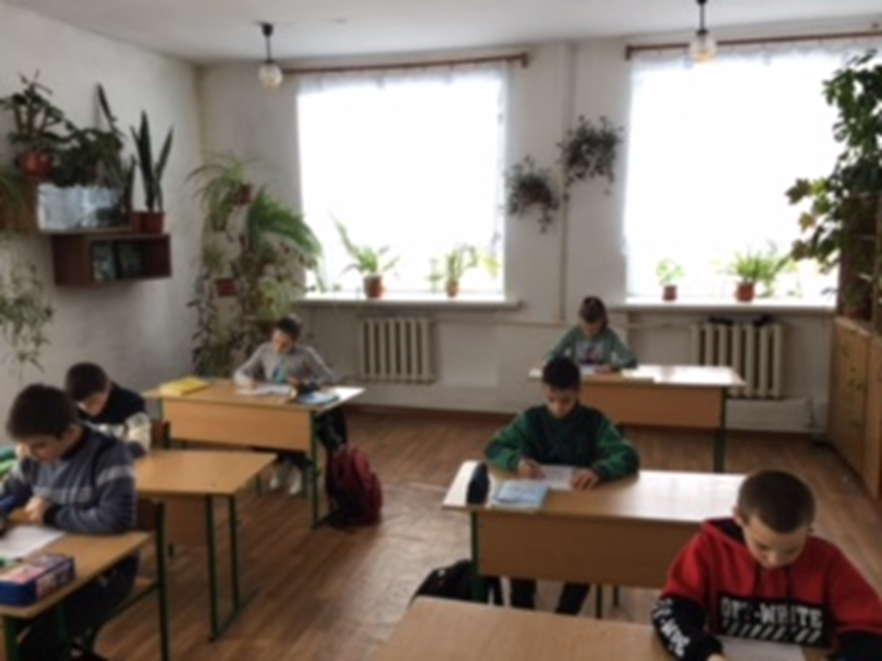 Із задоволенням  учні виконують різні види робіт
Розгадування кросворду
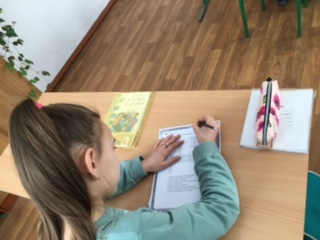 Вправа «Шифрувальник»
Творче завдання
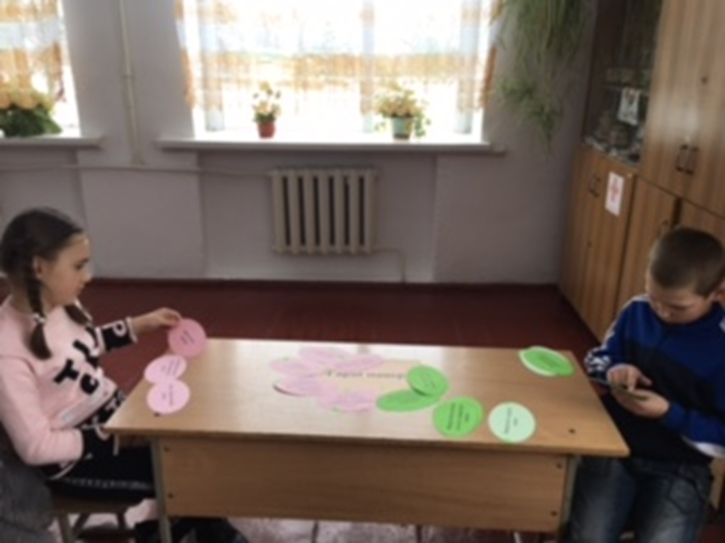 Важливим у навчанні є  вміння застосовувати знання на практиці
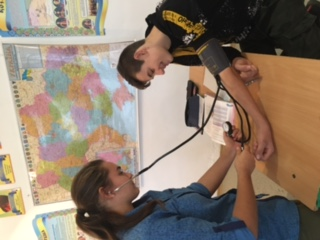 [Speaker Notes: Учні під час уроків  вдосконалюють навички спілкування із дорослими, вчаться вимірювати артеріальний тиск, відпрацьовують навички евакуації , тощо…]
Виконання практичних завдань
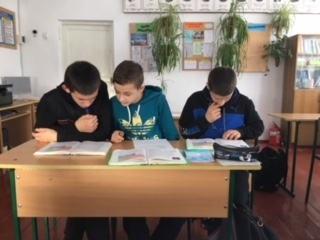 Позаурочна робота
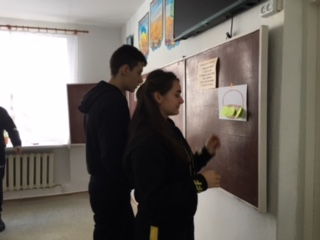 Учасники тренінгу «Здоров’я – понад усе»
Використання ІКТ
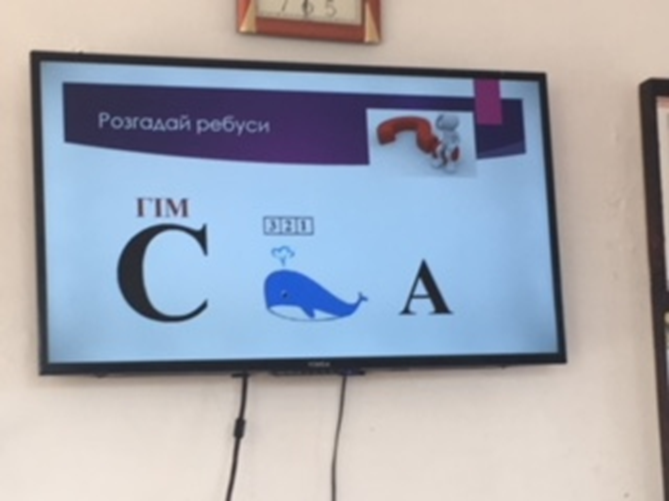 [Speaker Notes: Використання ІКТ дає можливість вдосконалити навички учнів працювати з різними джерелами інформації, урізноманітнити освітній процес, зацікавити учнів вивченням теми та ін.]
Дистанційне навчання
Відеозустрічі з учнями
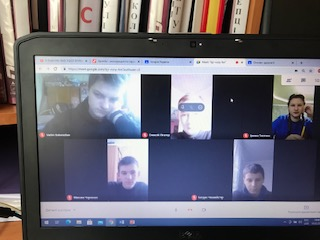 Ділюсь досвідом роботи із колегами школи та  району
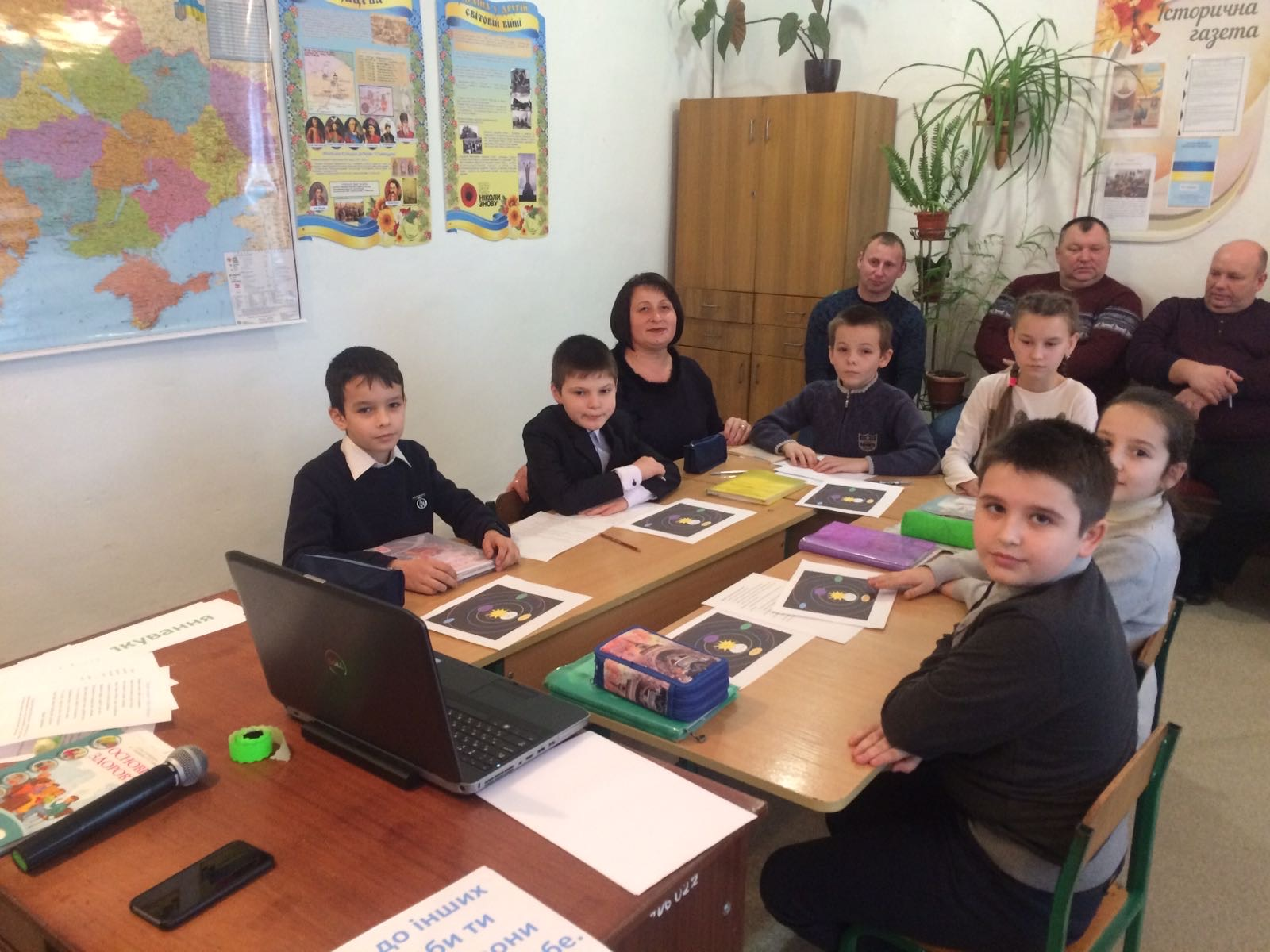 Відкритий урок в 5 класі
Освітній проєкт «На урок»
Залучаю до роботи і батьків
При партнерстві всіх учасників освітнього процесу, застосуванні ІКТ, інтерактивних вправ, іновацій забезпечую компетентнісне навчання.
Досягнення учнів
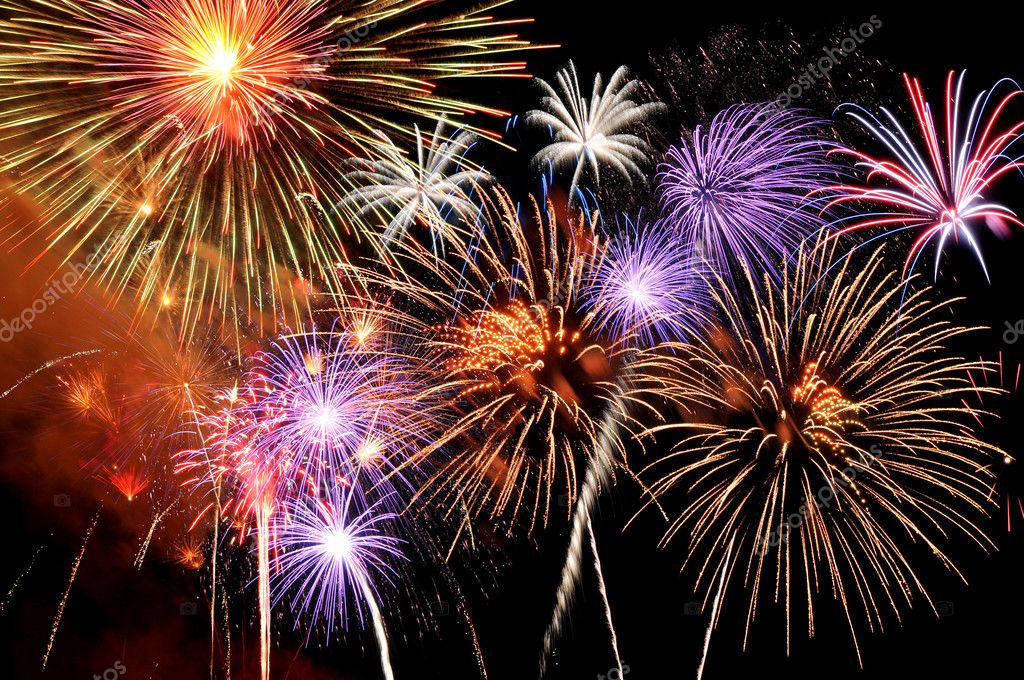 2019 рік  - І місце  в районному  та ІІ місце  в обласному етапі конкурсу «Молодь за здоровий спосіб життя»  (захист науково –практичних робіт).
2020рік  - І місце  в районному  та ІІ місце  в обласному етапі конкурсу «Молодь за здоровий спосіб життя»  (захист науково –практичних робіт).
2019 рік
2020 рік
Відгуки учнів:
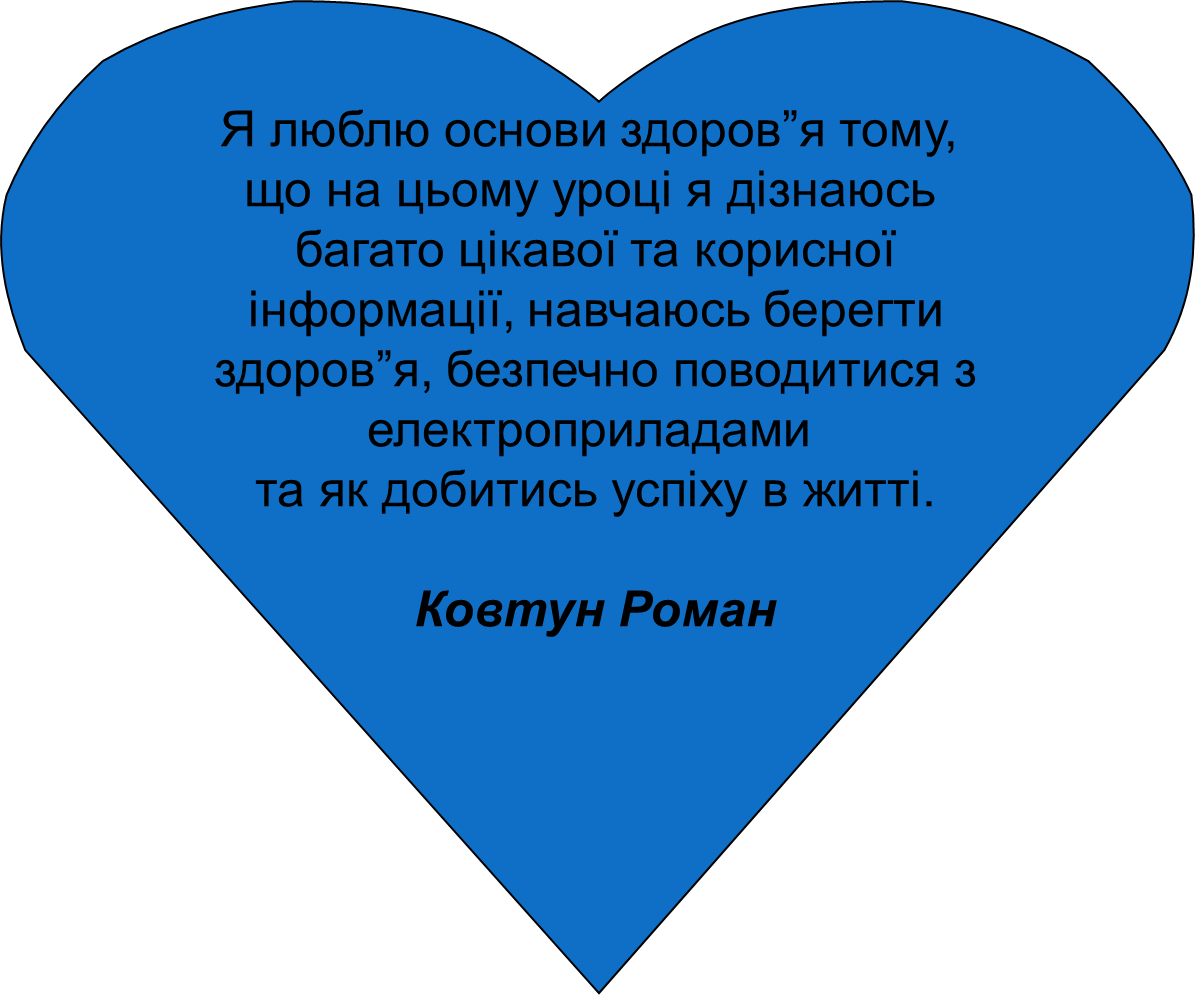 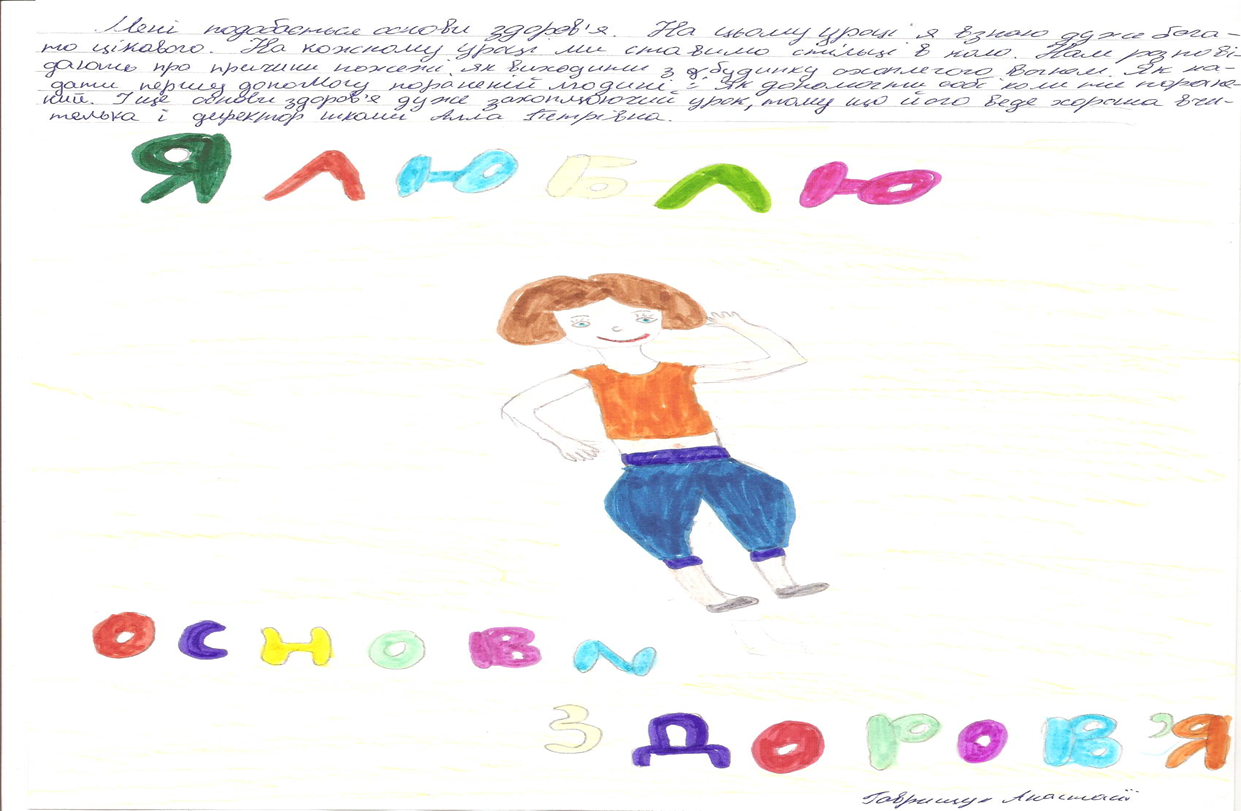 Переконана, що результату в освітньому процесі можна досягти за трьох умов:- професіоналізм вчителя,-прагнення до знань у школяра,-підтримка батьків.
Не потрібно бути досконалішим за когось… Прагнім удосконалення самі!!!
Будьмо здоровими  в усіх наших благополуччях!!!